Biomimetic Fish
Abdulrahman Alnebari, Shuaib Alshuaib, James Brooks, Nathan Servis
Project Goal and Background
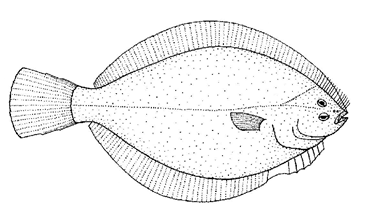 Our Client Dr. Alice Gibbs requested our team to make a device that mimics the burying movement of flatfishes.
The most common types flatfish are the flounder and sole
Sole’s can grow to a size between 2 - 5 lbs while a flounder can grow up to 17 lbs
Flatfish bury themselves in order to ambush prey and hide from predators , they do this by moving their body rapidly up and down.
Typical Flounder
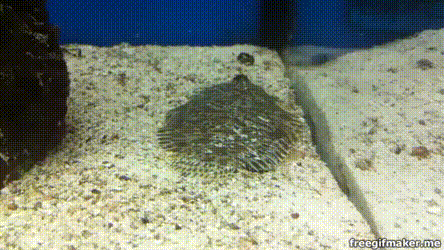 Flounder burying itself
Nathan Servis
Fluidization
The process fish use to bury themselves under the seabed.
By quickly moving up and down the fish creates a change in pressure that causes sand underneath to move like a fluid.
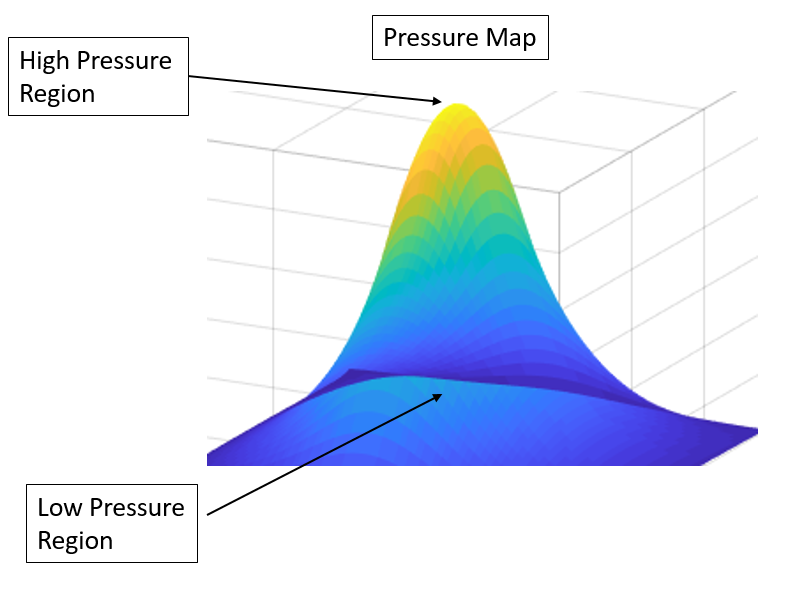 Sample Displaced on Up-Stroke
James Brooks
Client Requests and Engineering Requirements
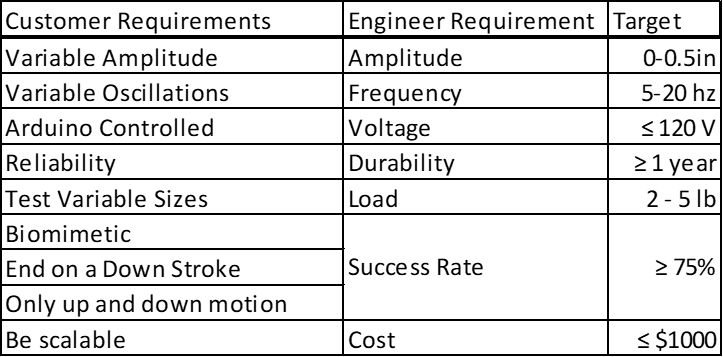 Shuaib Alshuaib
[Speaker Notes: Client requirements into measurable objectives]
Final Design
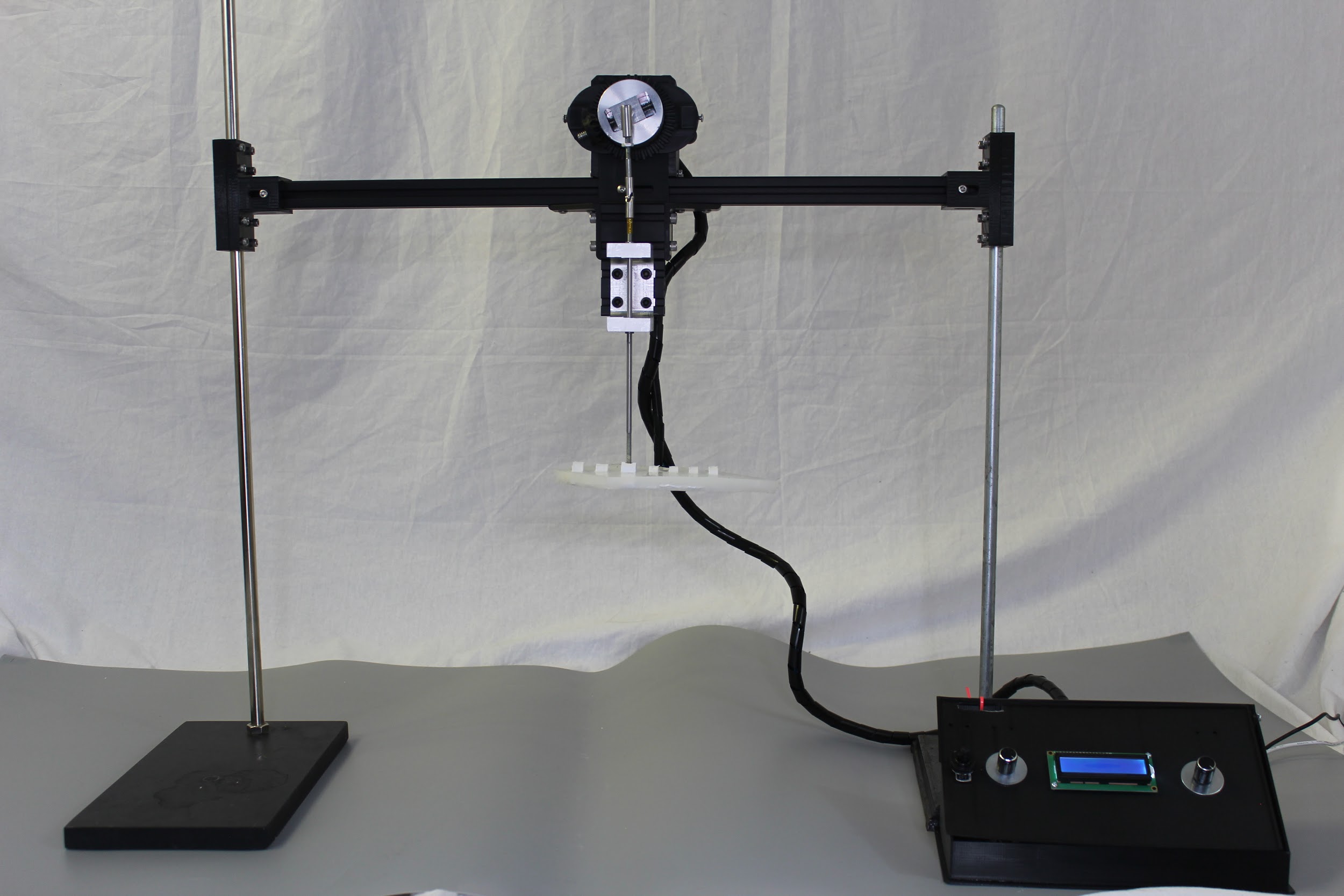 Amplitude Adjustment
Crank-Slider
Control System
Abdul Alnebari
Subsystem 1- Amplitude Adjustment
A lead screw can be adjusted to change amplitude
A 12v solenoid connected to a gear extends to allow automated adjustment
The device can move up to 1 inch
Amplitude Adjustment
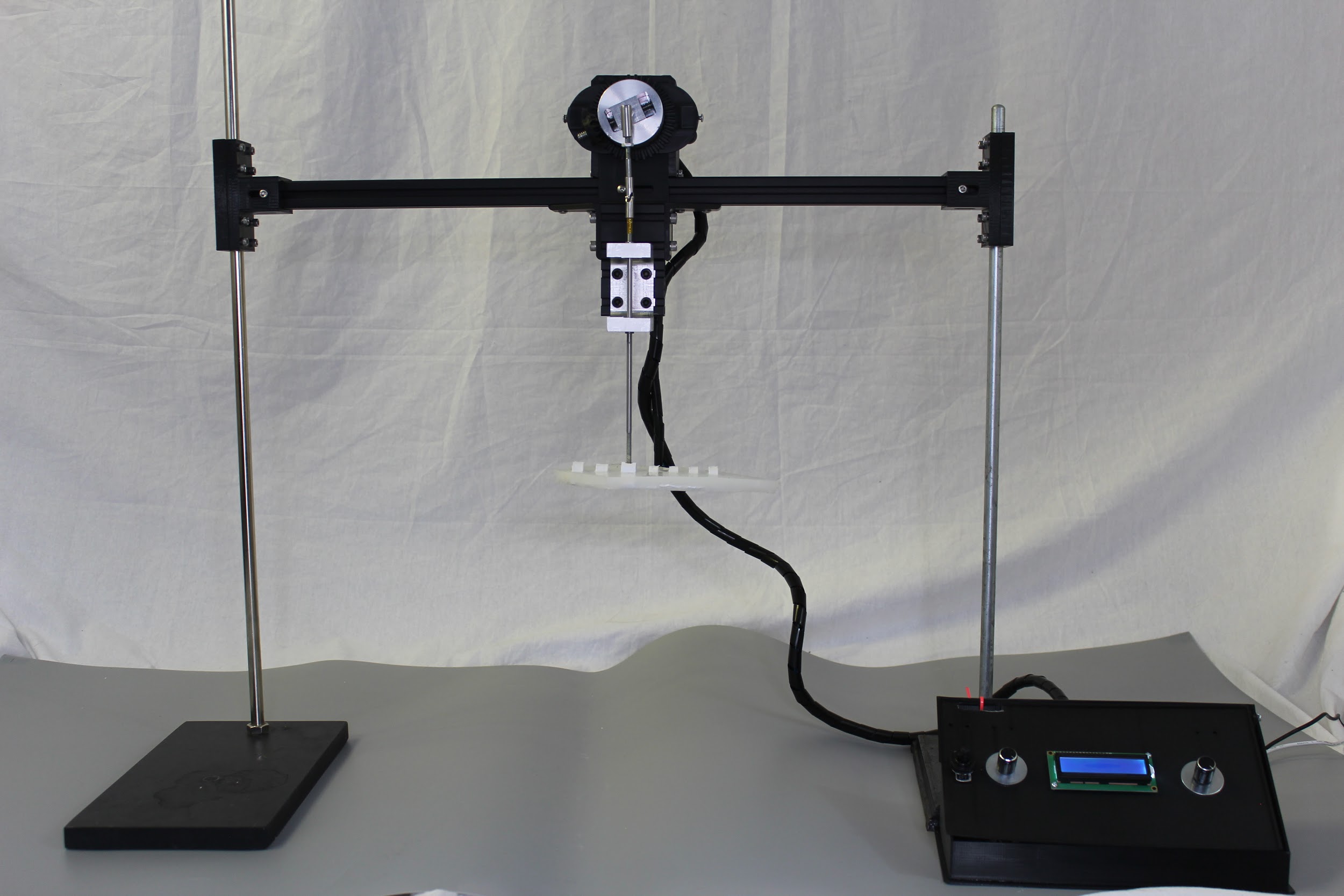 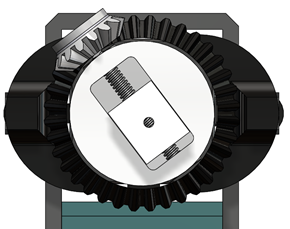 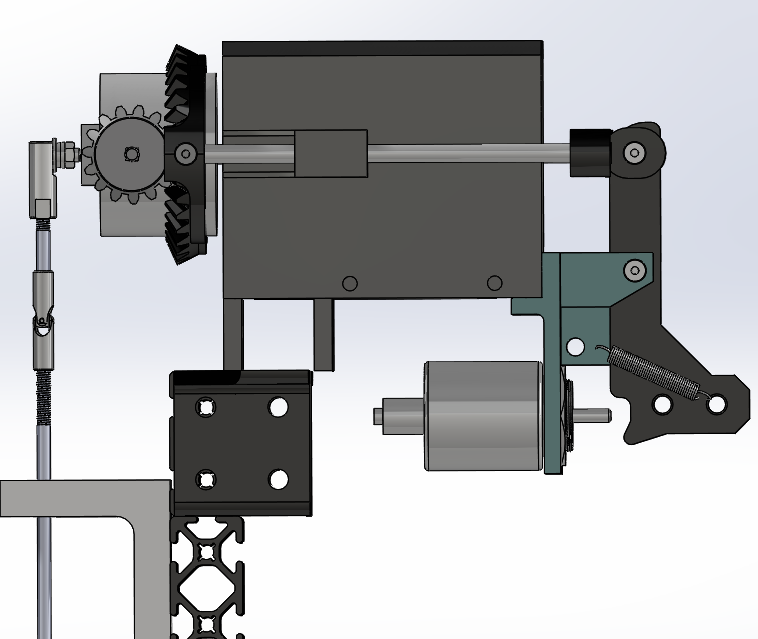 Cad Model of Amplitude Adjustment
James Brooks
Subsystem 2- Crank Slider
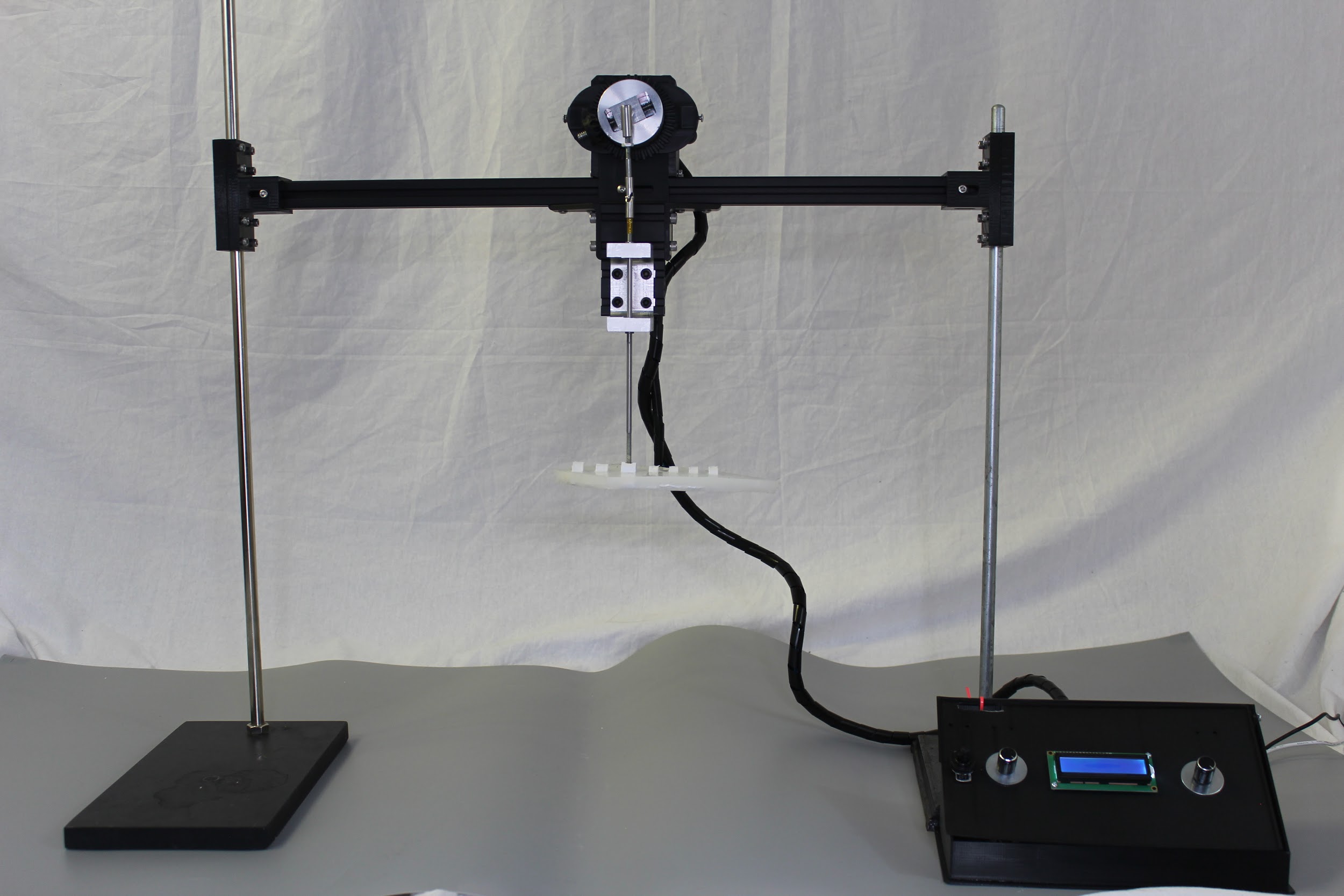 Allows conversion of rotational motion into linear.
Needs a custom machined rod holder to ensure perfect linear motion
The motor used can generate up to 35 hz ( 2100 RPM ) and a max torque of 165 in-oz
The force needed to move the motor can be changed based on the amplitude.
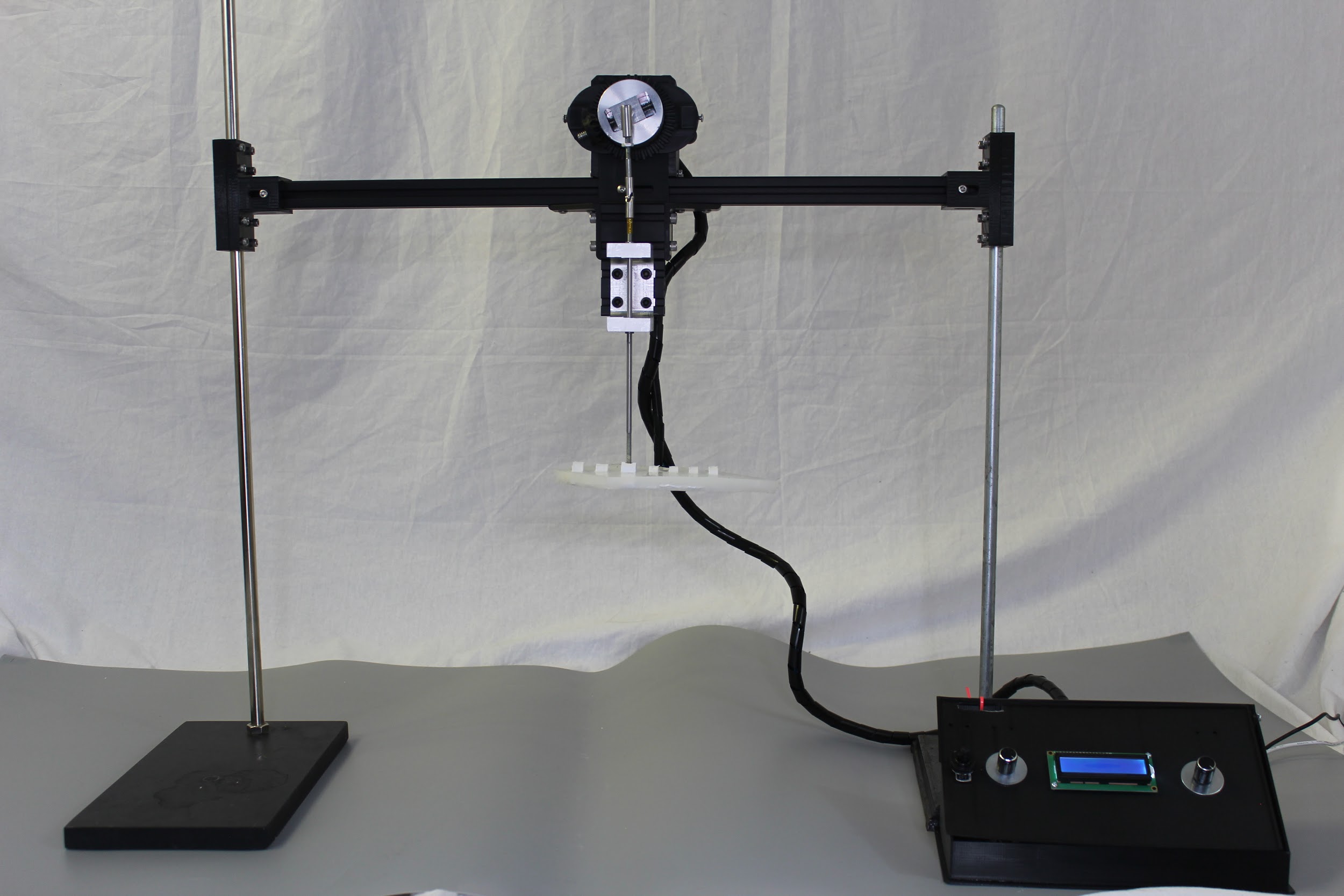 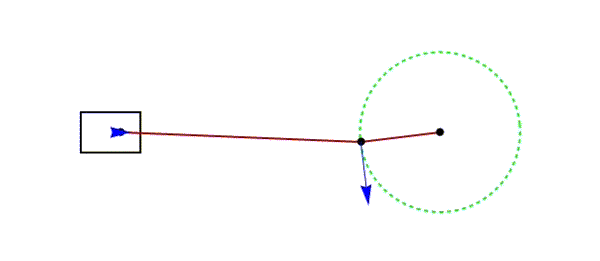 Crank-Slider
Cranks Slider Side-by-Side Comparison
Shuaib Alshuaib
Subsystem 3 - Control Systems
It is controlled via an arduino Mega 
The device has a custom built PCB that connects all the wires together.
The Solenoid runs on 12v
The stepper motor runs on 20v but is upgradeable to 48v
The system has 3 controls
Solenoid switch
Brightness knob
Control knob
Brightness Knob
Control Knob
Solenoid Switch
Brightness Knob
Control Knob
Solenoid Switch
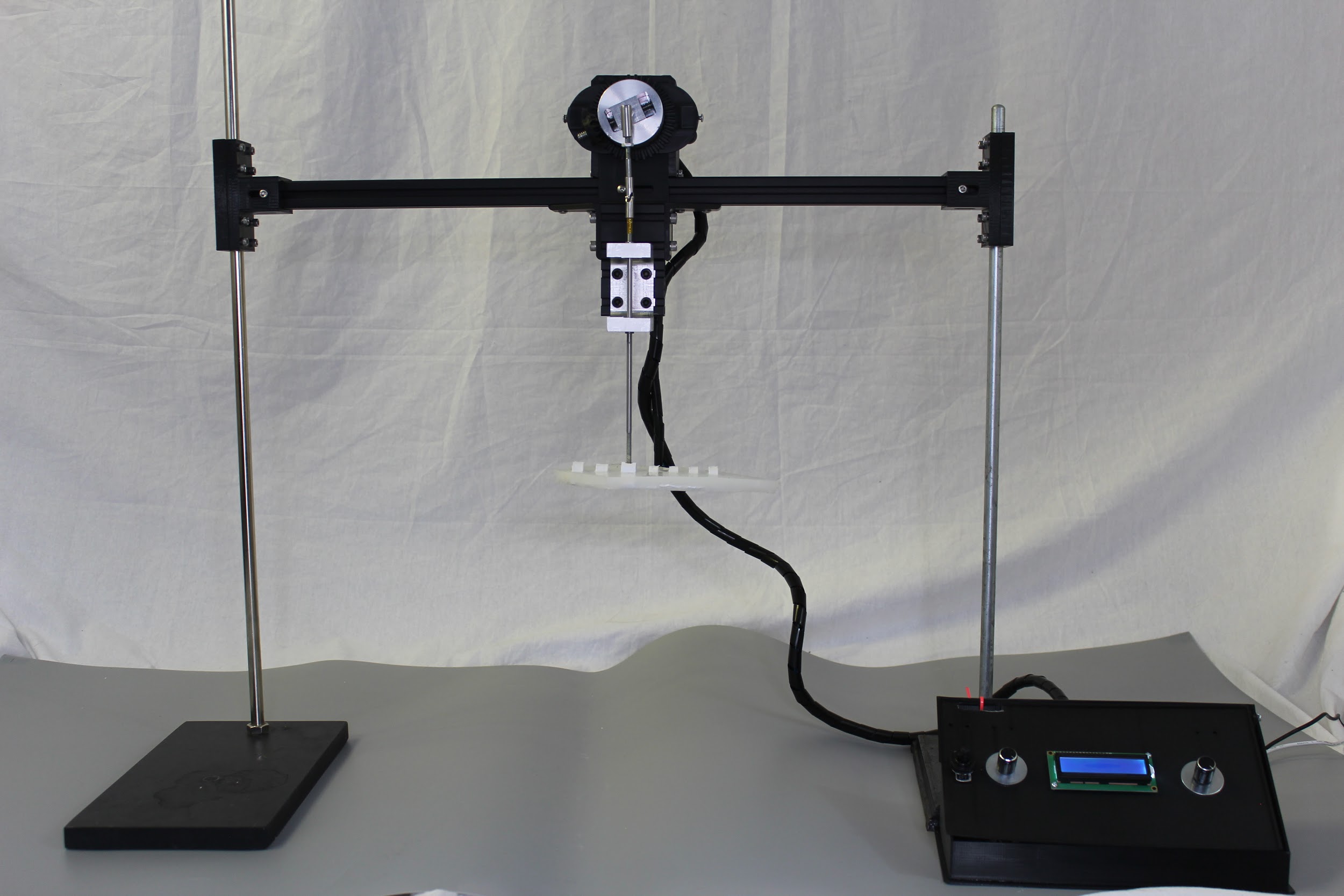 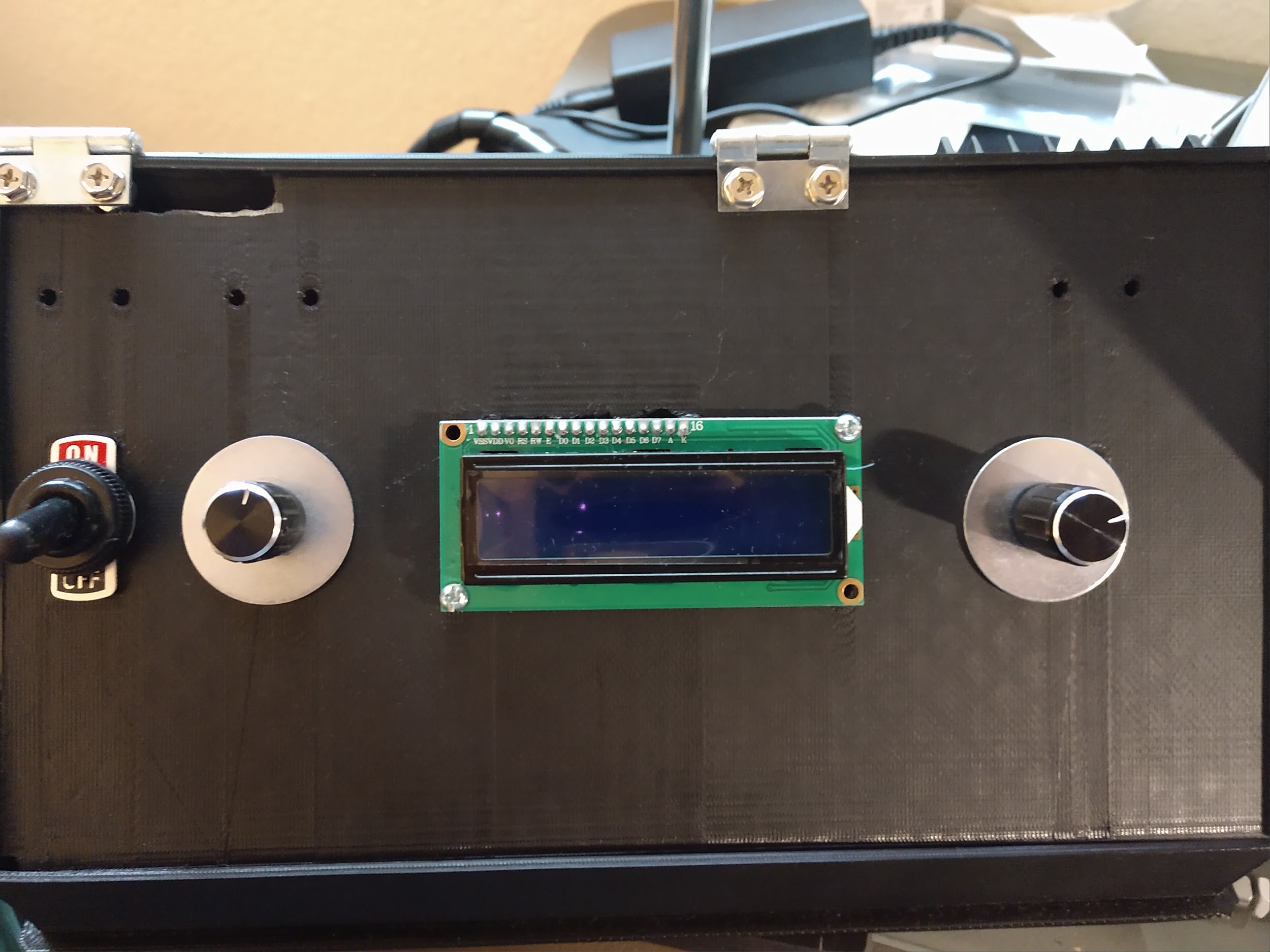 Control System
Nathan Servis
Manufacturing: Machining
Lower Bushing Mount
Motor Hub
There are three parts machined
Motor Hub
Movable Pin
Lower Bushing Mount
Machined at the NAU machine shop
They’re made of aluminum in order to be more rigid and durable.
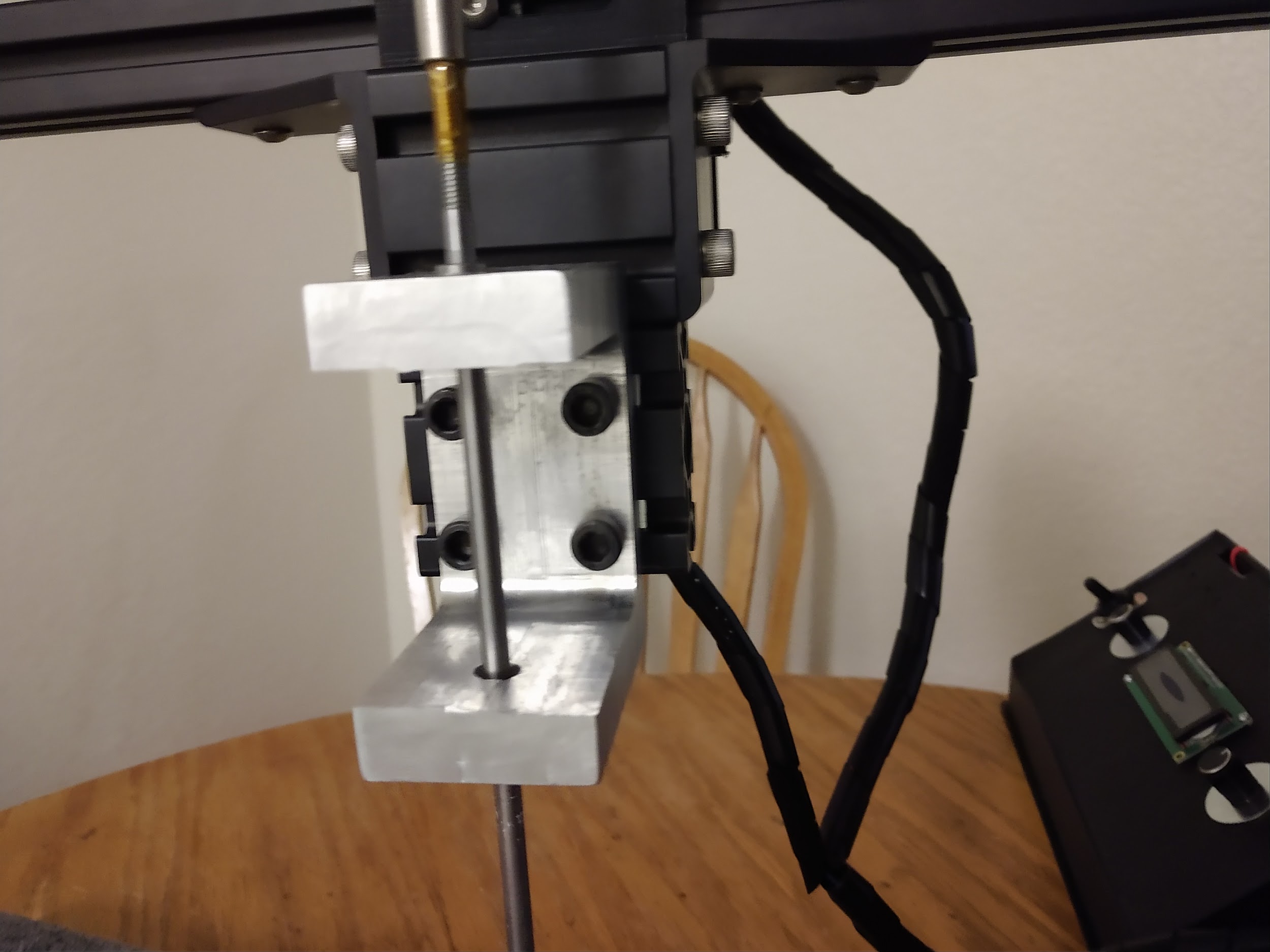 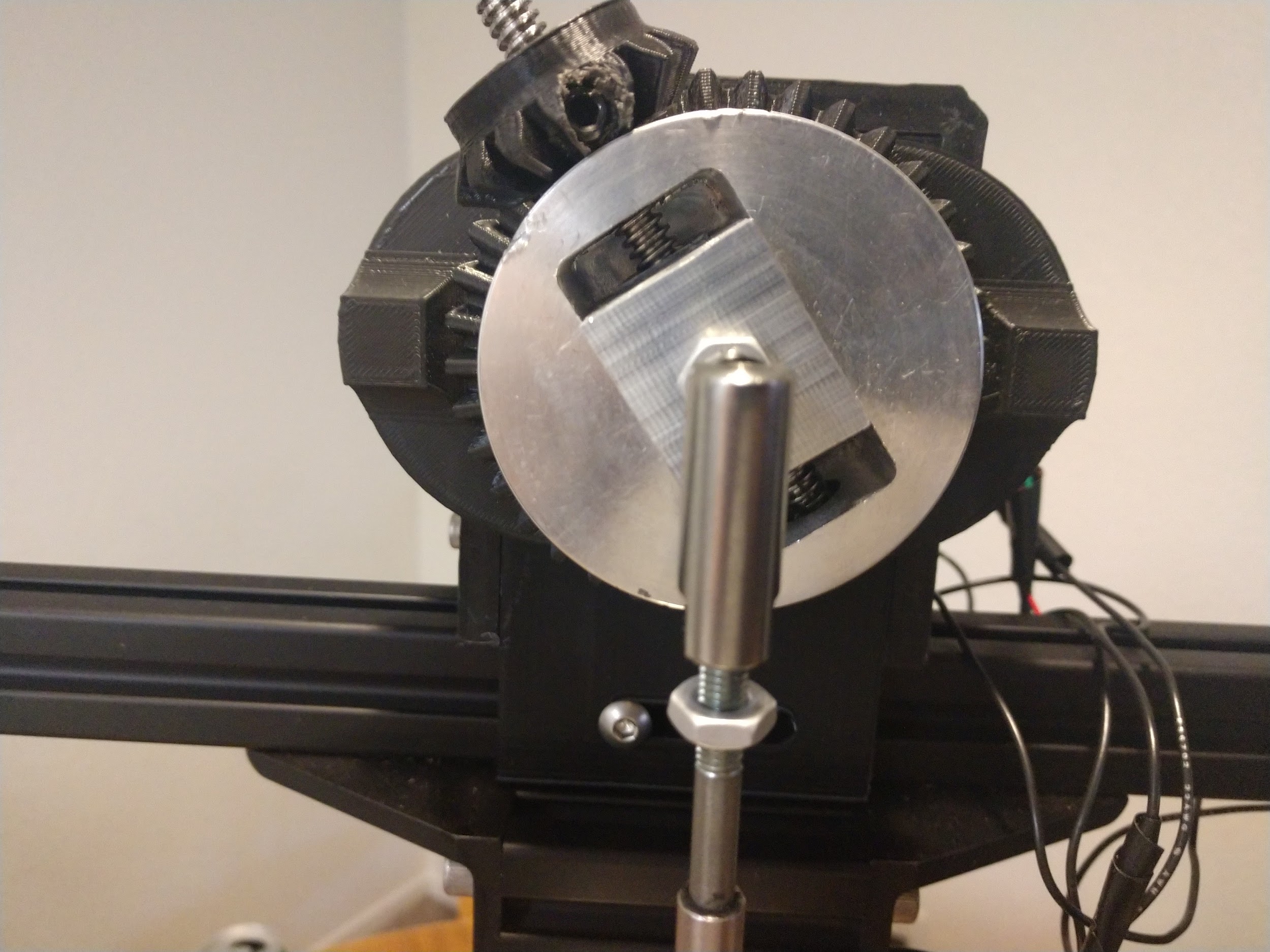 Movable Pin
Abdul Alnebari
[Speaker Notes: While not all of are parts are machined these three components are
They’re the Motor hub, Movable Pin and Lower bushing mounts
Originally these parts were 3D printed but were wearing out too fast due to the vibrations in the machine
We made them out of aluminum as it is a rigid durable material.]
Manufacturing: 3D Printing
Difficult to machine
The ring stand mounts, motor casing, and gears were all made of 3D printed PLA 
PLA:
Does not shrink much while cooling
Quicker lead times
Readily available
All parts were printed thanks to POBA Medical
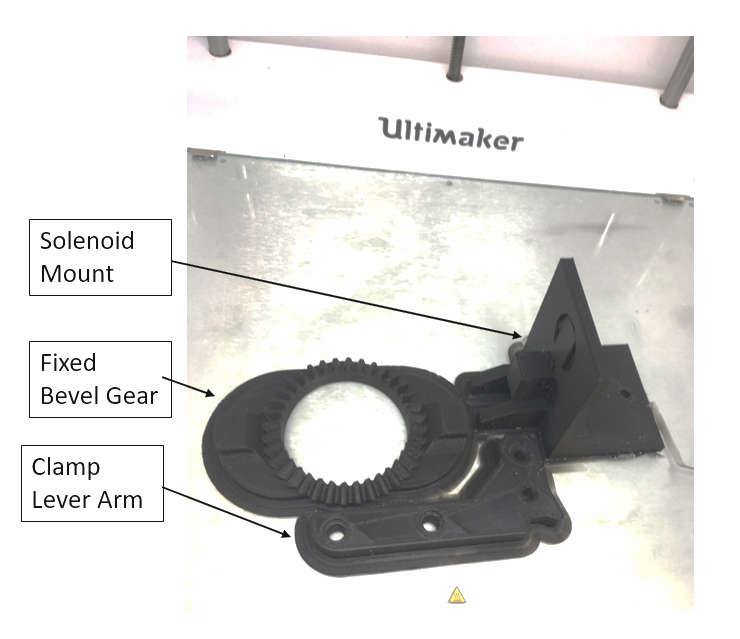 Amplitude Adjustment Components
James Brooks
Manufacturing: Circuitry
A custom PCB was designed using fritzing.
The device was made through their partner company Aisler.
The circuit was soldered by hand in the MakerLab.
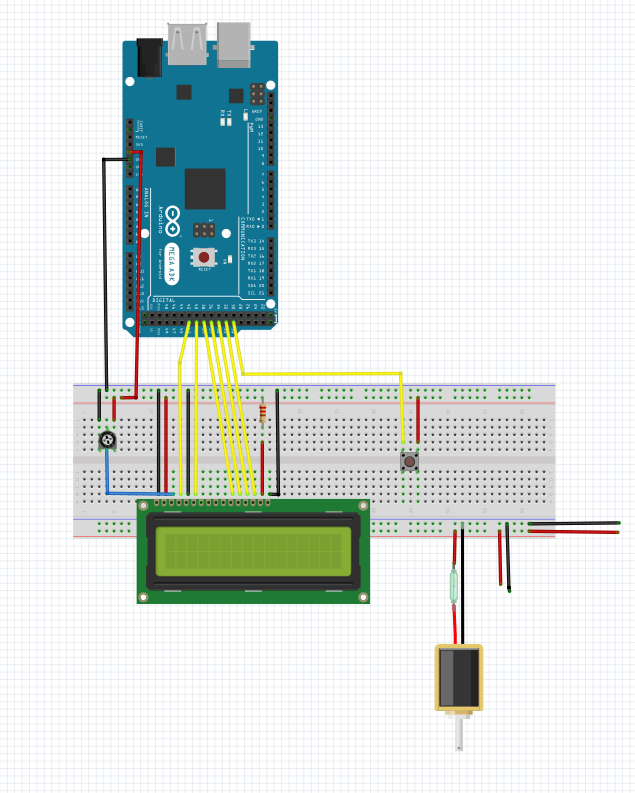 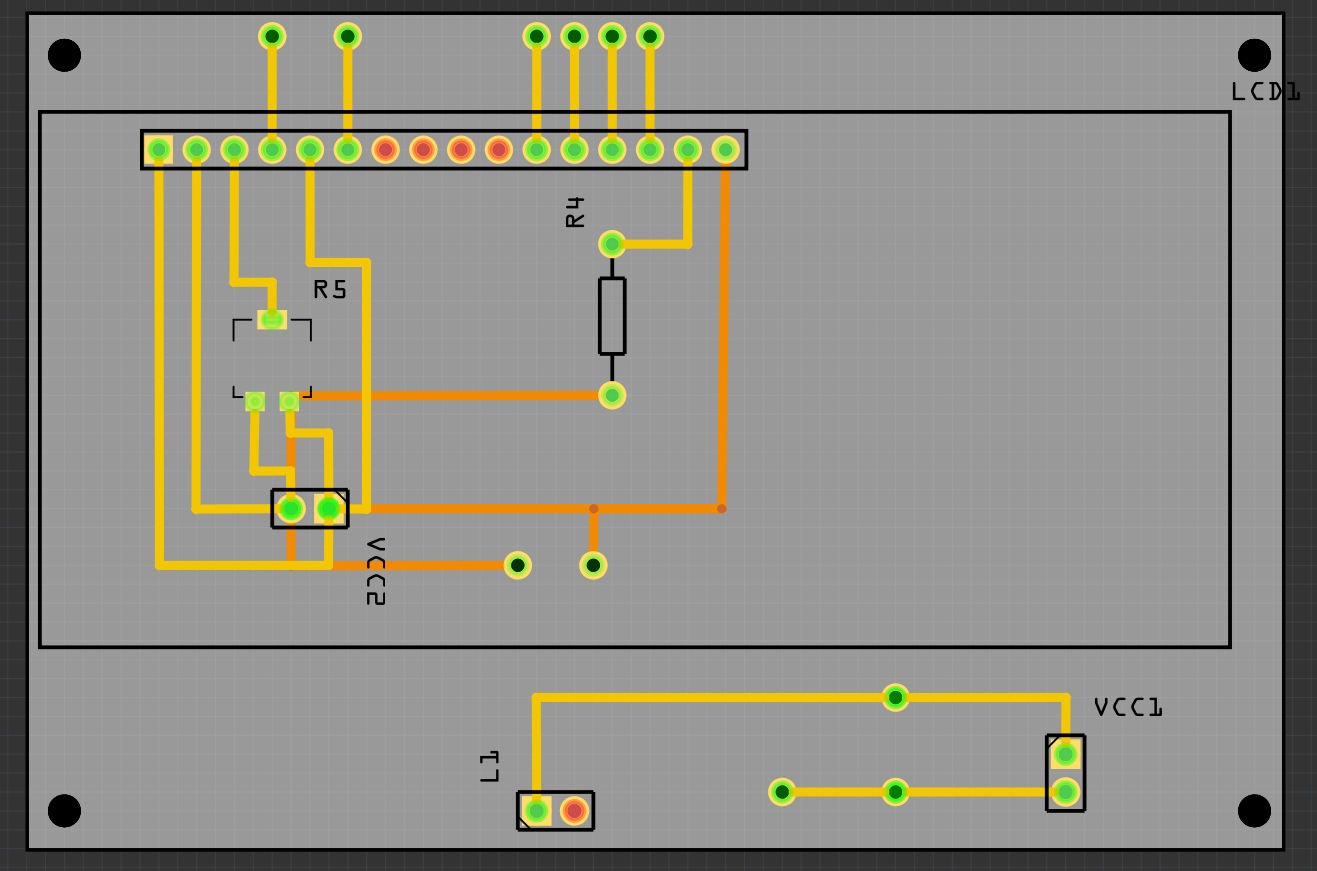 Organized PCB
Schematic of Electronics
Nathan Servis
Testing
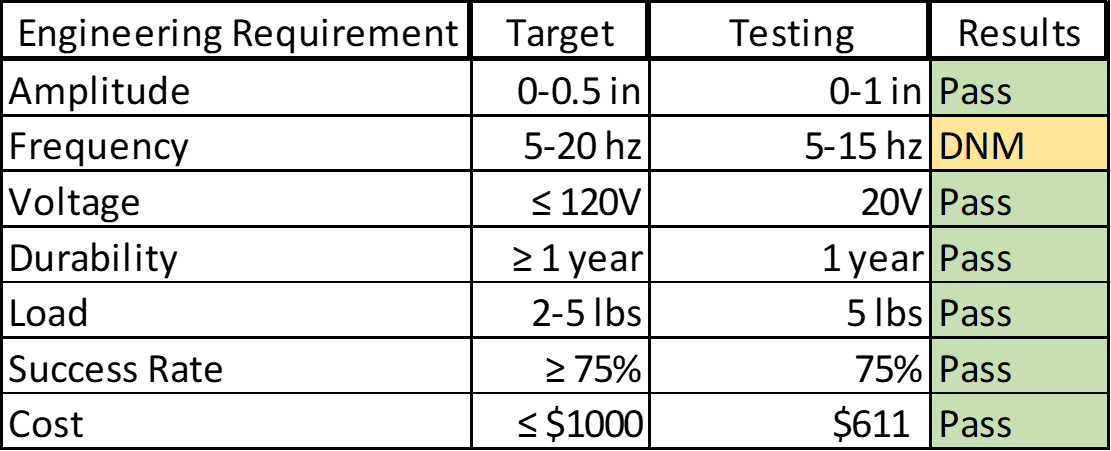 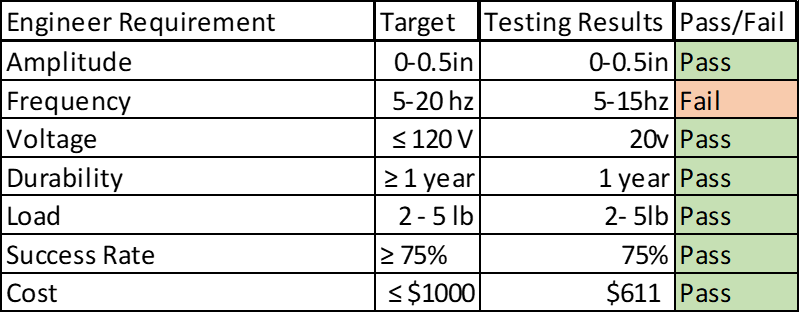 Abdul Alnebari
[Speaker Notes: 0-1inch
DNM (did not meet) 
The amplitude adjustment passed as the motor is able to operate at all amplitudes
The voltage requirement is a pass, as the device can plug directly into a wall
The durability and load requirements pass, as the device survived all testing
The success rate passed as the device ended on a downstroke reliably
And the device is manufacturable at a cost lower than anticipated
However, the frequency was not able to reach 20Hz,]
Testing: Variable RPM
The device is able to go from 0 to 15 hz (900 rpm) reliably. 
The device is not able to meet the max requested speed but the team has a solution to get to higher speeds.
By increasing the voltage to the motor the required RPM can be achieved
The motor is able to produce enough torque to move the sample.
The light-weight motor head allows samples to end on a downstroke, ensuring the device gets buried.
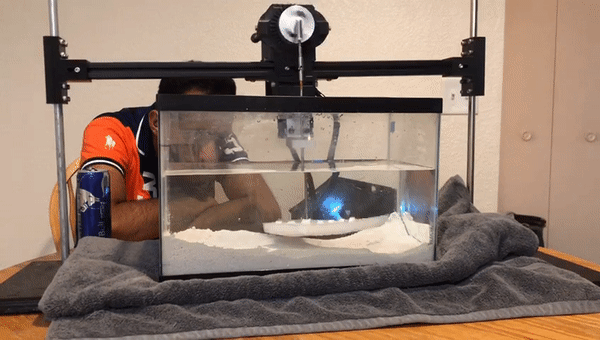 Oscillation Test of Device
Shuaib Alshuaib
Testing: Amplitude Adjustment
The device is able to move between 0 and 1 inch in amplitude
The team ran the device 25 times at incremental-amplitude-intervals to ensure it meets all requirements
The device doesn’t  interference with the gears when not extended.
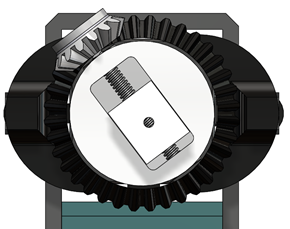 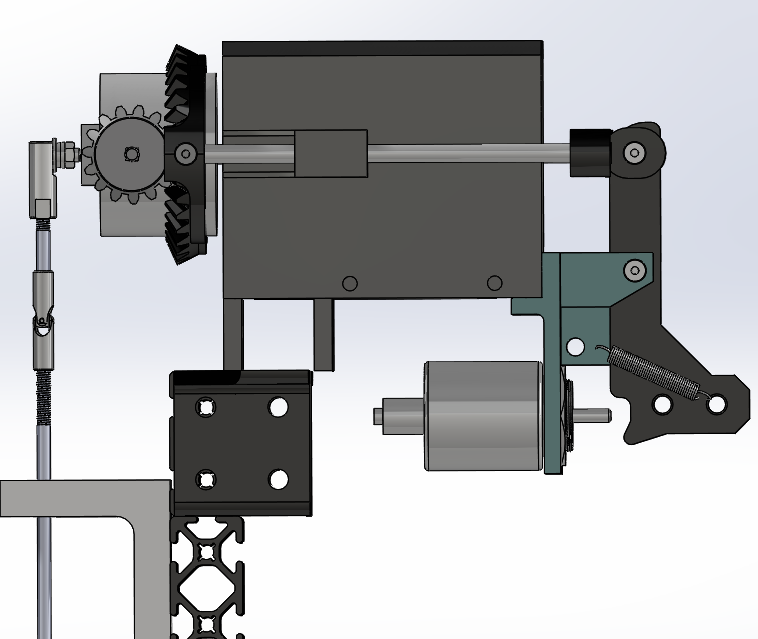 Cad Model of Amplitude Adjustment
James Brooks
Conclusion
The device is capable of burying samples.
It has variable amplitude and oscillations
The oscillation doesn’t reach the max but the team has a solution put in place to reach
The device will help our client research ways to improve underwater technologies
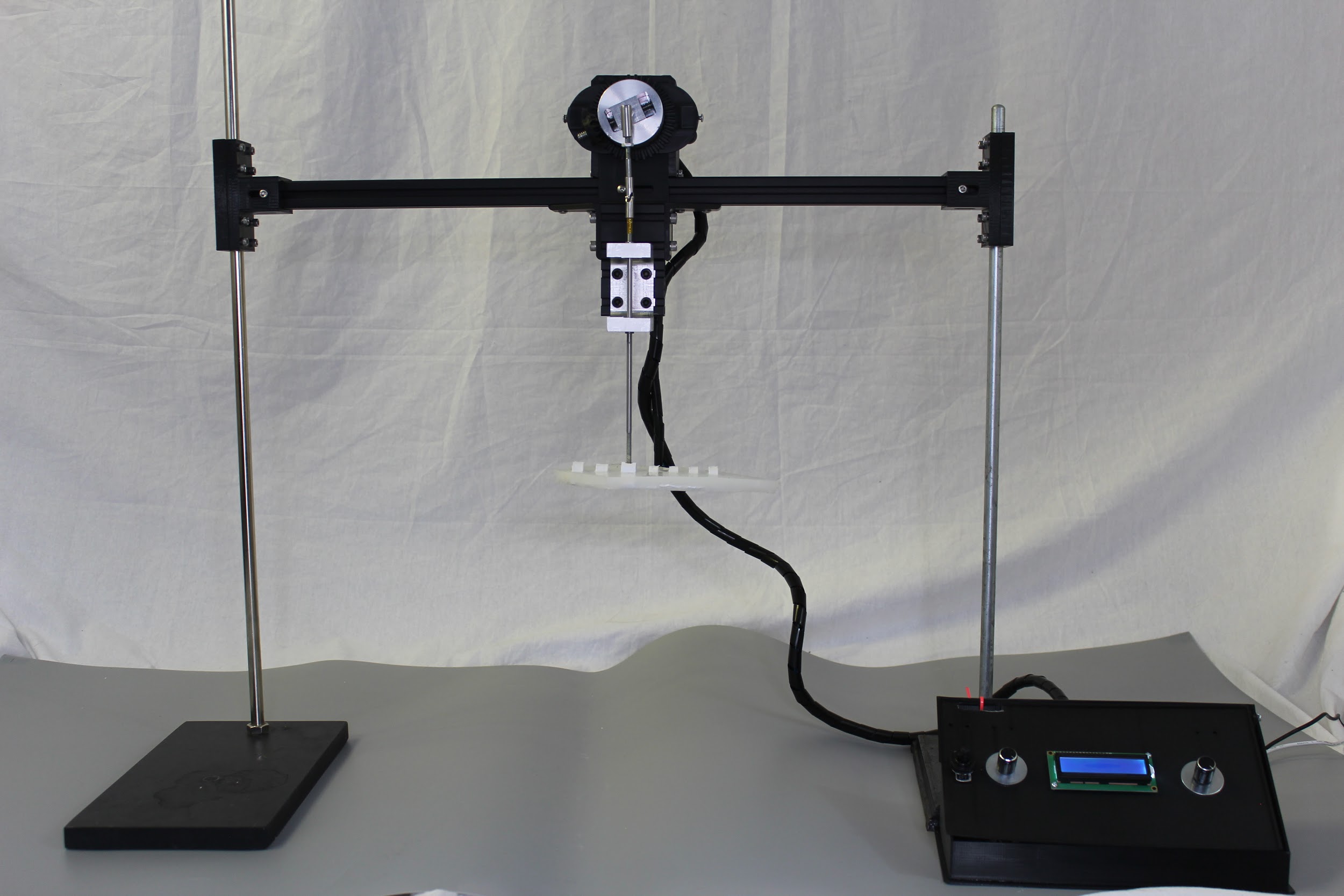 Final Device Design
Nathan Servis
Questions?